Bonjour!
lundi, le quatorze octobre
Travail de cloche
Write a sentence which tells how many sons and how many daughters your parents have.
Bonjour!
lundi, le quatorze octobre

un moment de culture francophone
la famille
descriptive adjectives
Pourquoi tombons-nous?
Nous tombons pour apprendre comment se lever.
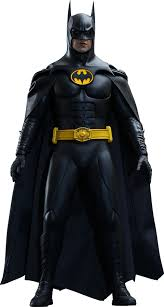 Sommes-nous prêts?

Nous sommes prêts !
The francophone nation now known as the Democratic Republic of Congo was at one time the personal property of King Leopold of Belgium.
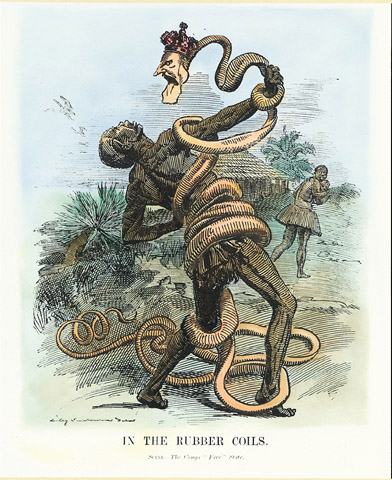 les parents
p. 132
beau- / belle- ___________
step-__________________
_____________-in-law
step-parent: spouse of a biological parent who is not a biological parent
beau-frère
step-brother: son of a step-parent 
brother-in-law: brother of a spouse or male spouse of a sibling
p. 132Elle a les cheveux blonds et les yeux bleus
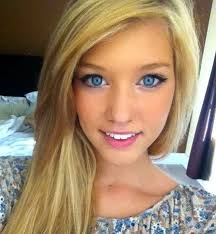 p. 132Il a les cheveux chatains et les yeux marrons
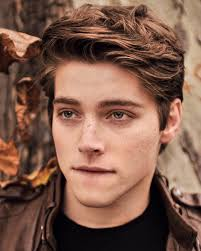 p. 132
les cheveux raides
les cheveux bouclés
p. 132
les cheveux courts
les cheveux longues
p. 132chauve
p. 132
les cheveux noirs
les chevaux noirs
p. 132
Elle est mince
Il est gros    (grosse)
p. 132
Il est grand. Il est de grande taille
(Elle est grande. Elle est de grande taille)
Il est court   (Elle est courte)
la famillep. 132
mon oncle	 la fille	     la femme	       le grand-père        ma nièce 

épouser	un veuf / une veuve	        un(e) voisin(e)       une famille

un(e) célibataire	un frère	un mari	un neveu          la mère	  

ma tante	ma grand-mère	mon père	  ma sœur	un fils	

(le /la) fiancé(e)     marié(e)	     (le / la) divorcé(e)    les parents      les enfants	

un(e) fils / fille  unique    un époux  une épouse	  l’ainé(e)    le / la cadet(te)
Mon / Ma _______ s’appelle _________. Elle / Il a ________ans,    il / elle  a ___________,  et elle / il est _____________.
mon oncle	 ma fille	            ma femme	              mon grand-père        ma nièce 

mon épou(x)(se)	         le veuf / la veuve      mon voisin / ma voisine           ma famille

célibataire	     mon frère 	       mon mari	       mon neveu	      ma fille

ma tante	ma grand-mère	        mon père	        ma soeur	      mon fils	

(mon /ma) finacé(e)	         marié(e)	         divorcé(e)	           mes parents      mes enfants	

les yeux __________      les cheveux _____________	   mince	   gros(se)    court(e)   grand(e)
Devoirs
Billet de sortie
Write a sentence telling about a member of your family.